Encountering Bergen-Belsen: What were the experiences of those who worked at Bergen-Belsen 15 April-21 May 1945?
Leader Cards: Activity 2
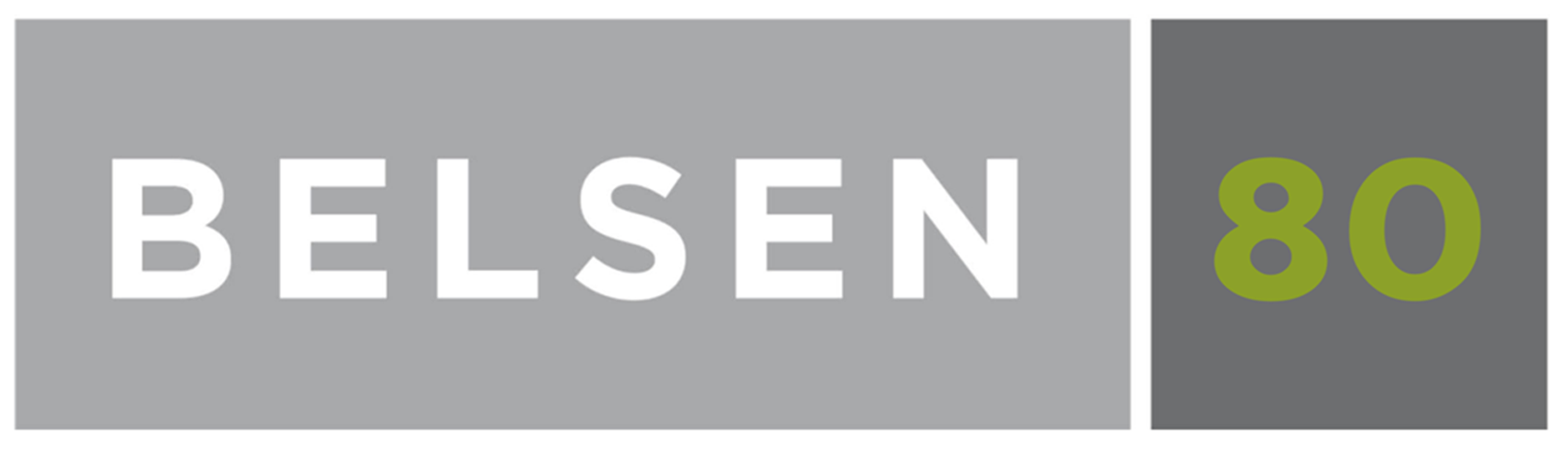 Instructions
These Leader Cards are to be used in Activity 2.
Print and cut out 6 sets of Leader Cards.
Affix one set to a clear wall, leaving enough space around each card to organise the Source Cards.
Reserve the other 5 sets for the groups.
Use the statements on the Leader Cards to organise the Source Cards.
Use the blank cards for any additional statements students generate.
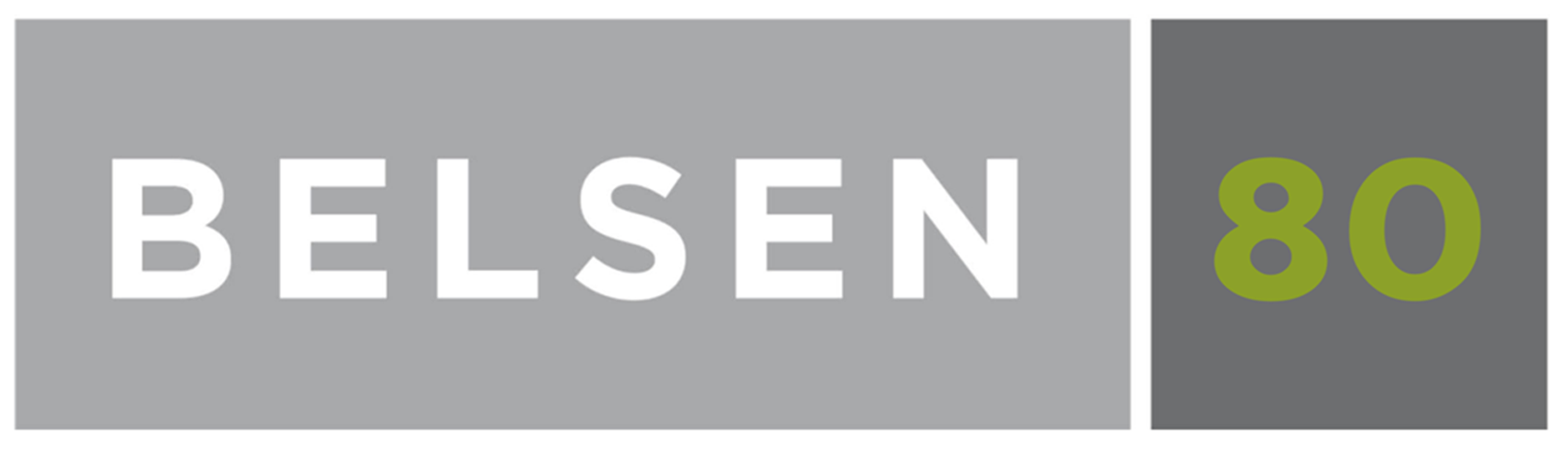 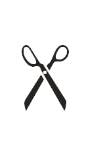 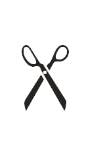 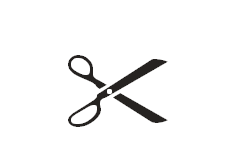 The war was still going on around them and they were under fire.
They found themselves at risk of illness.
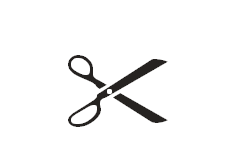 They didn’t have enough equipment or supplies.
They didn’t have enough staff.
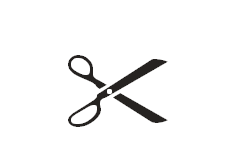 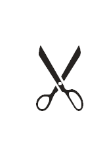 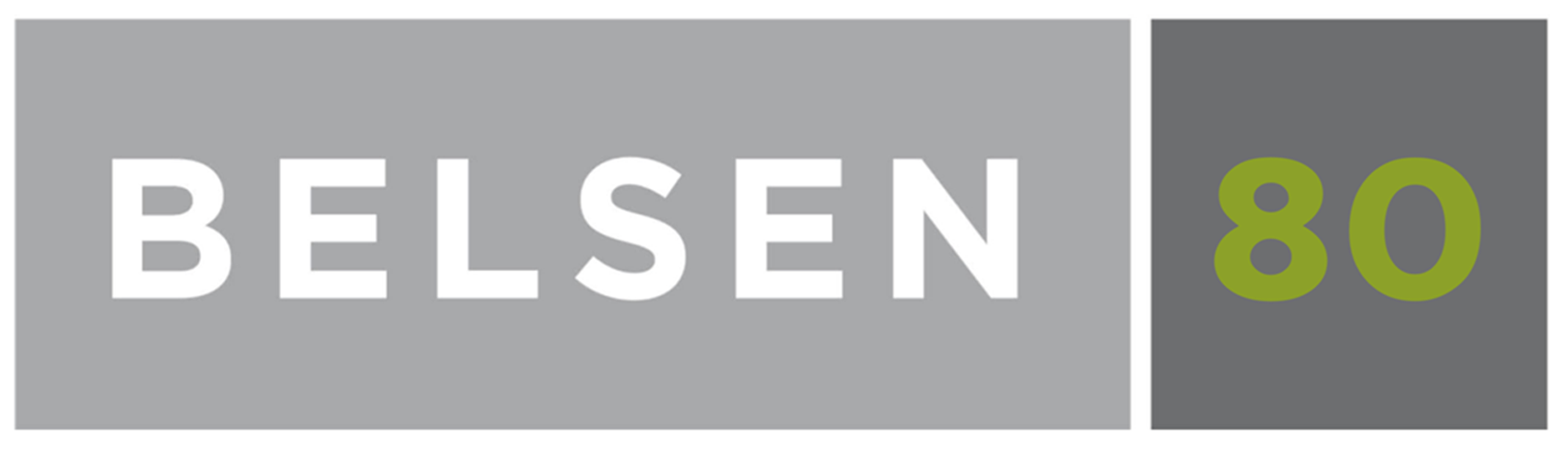 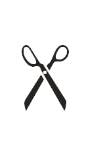 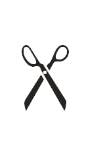 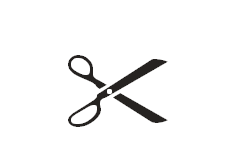 They felt they had no experience of dealing with such a situation or were unprepared for what they found.
They were shocked and horrified by what they saw.
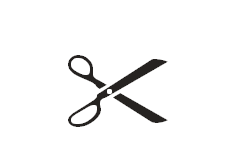 They struggled with their feelings or the mental and emotional impact of encountering Bergen-Belsen.
They thought everyone should know what had happened at Bergen-Belsen.
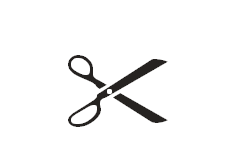 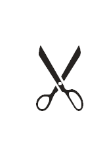 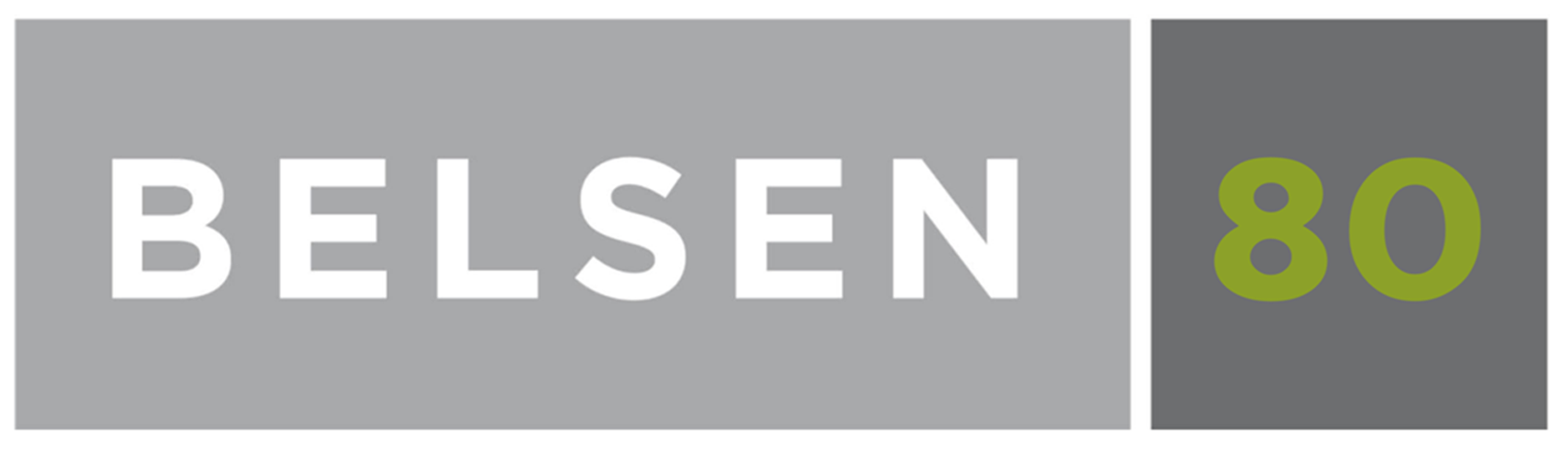 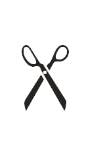 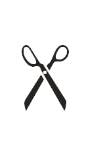 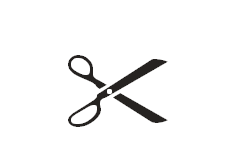 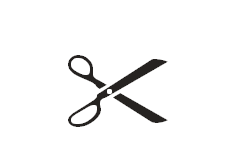 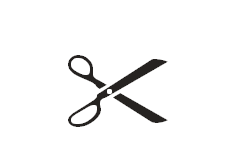 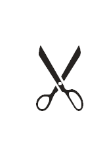 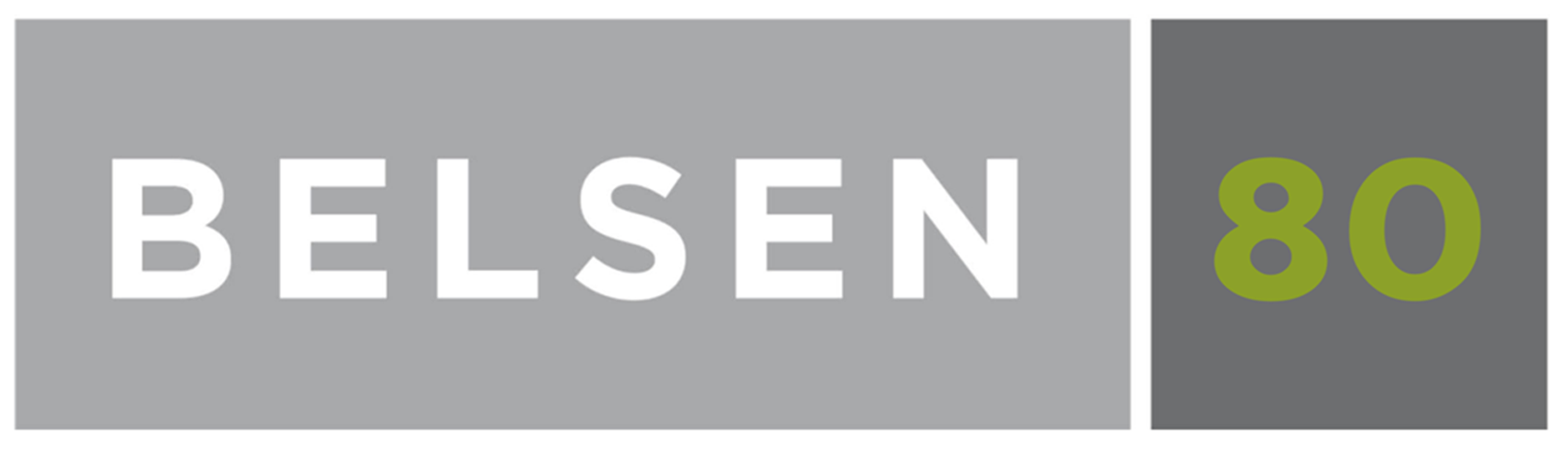 Encountering Bergen-Belsen
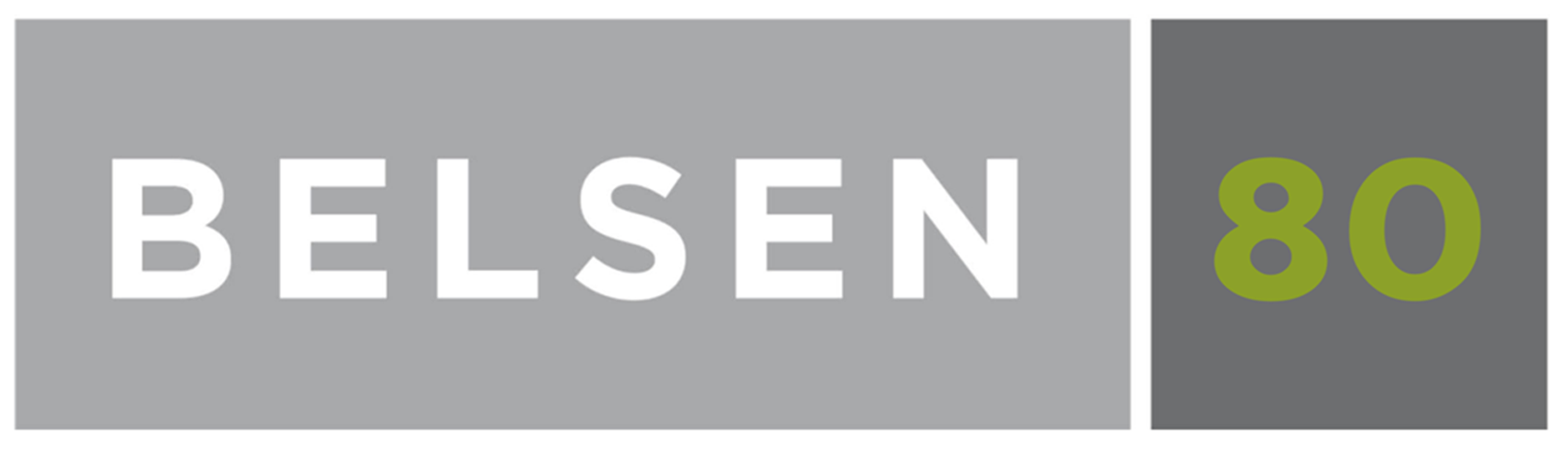 6
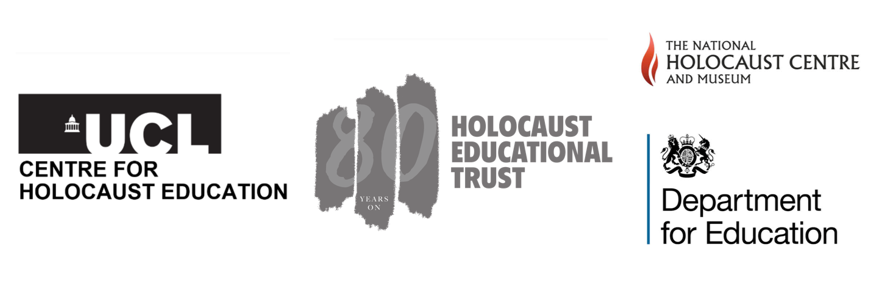 This programme is delivered by UCL Centre for Holocaust Education, the Holocaust Educational Trust, with support from the National Holocaust Centre and Museum, and made possible thanks to funding from the Department for Education